N-28 Limiting Reagent Stoichiometry
N-28 Limiting Reagent Stoichiometry
Target: I can determine which substance will run out first during a reaction so that I can perform “limiting reagent stoichiometry.”
Pros and Cons to all methods
You have to be careful with rounding when using this method. 
But it is faster, less likely to make mistakes, and safer when it comes to getting partial credit. 
If you need help – come see me! Don’t start looking things up online, it confuses more people than I’ve seen it help. Please let me help you! 
The “danger” of looking up videos & examples of limiting stoich online…
There are so many weird little tricks, other methods, etc. But they don’t all ADEQUATELY show units, concepts, etc. 
If you want to demonstrate mastery of the CONCEPTS to get full points, use this method. 
Not all teachers use this method, but you’re stuck with me…
#sorrynotsorry  Ha!
Limiting Reagent Stoichiometry: A type of stoich problem where you run out of one chemcial too soon, and have extra of the other chemical left over
?
How do I know if it is a “regular” stoichiometry problem, or a “limiting” reagent problem?
6
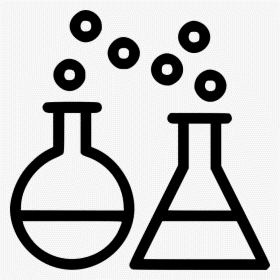 Hint! How many starting values?
One starting value – “regular” stoich
Two starting values – “limiting” stoich
Regular or Limiting?
Regular
Limiting
How many starting values?
If you react 25 g of hydrogen gas with oxygen gas, how many grams of water can you make?
If you react 25 g  of hydrogen gas with 30 g of oxygen gas, how many grams of water can you make?
One
Two
8
Key terms:
Limiting Reagent
(LR) The chemical you run out of too soon
Excess Reagent
(XS) The chemical you have extra left over of
Usually 3 types of problems:
3
2
1
Find Limiting Reagent
Find Amounts Made
Find how much XS left over
ALL ABOUT MOLE RATIOS!
“The KEY to Stoichiometry!”
Dimensional Analysis, units, labeling, etc required!
Use mole ratios and dimensional analysis to compare…
What you *HAVE*            What you *NEED*
versus
Steps                                 .
Grams to moles
Have vs. need
Identify limiting
Stoich with limiting  ( if asked )
Find xs left  ( if asked )
If you reacted 150 g of K with 225 g of Br2, how many g of KBr can be made? How much excess reagent is left?2K + Br2  2KBr
3
2
1
Find Limiting Reagent
Find Amounts Made
Find how much XS left over
If you reacted 150 g of K with 225 g of Br2, how many g of KBr can be made? How much excess reagent is left?2K + Br2  2KBr
1
Find Limiting Reagent
If you reacted 150.0 g of K with 225 g of Br2, how many g of KBr can be made? How much excess reagent is left?             2K + Br2  2KBr
Steps                   .
Grams to moles
Have vs. need
Identify limiting
Stoich with limiting  
Find xs left
150.0 g K
1 mol K
=  3.836 mol K
39.10 g K
225 g Br2
1 mol Br2
=  1.408 mol Br2
159.8 g Br2
If you reacted 150.0 g of K with 225 g of Br2, how may g of KBr can be made? How much excess reagent is left?             2K   +  Br2  2KBr
Steps                   .
Grams to moles
Have vs. need
Identify limiting
Stoich with limiting  
Find xs left
1.408 mol
3.836 mol
HAVE:
1.918 mol
NEED:
= 1.918 mol Br2 NEEDED to use up all the K you have!
1 mol Br2
3.836 mol K
2 mol K
Nice thing – it doesn’t matter which starting value you try first! Cuts down the length of the problems/work a lot! You could have started with 1.408 moles of Br2 instead!
If you reacted 150.0 g of K with 225 g of Br2, how much KBr can be made? How much excess reagent is left?             2K   +  Br2  2KBr
Steps                   .
Grams to moles
Have vs. need
Identify limiting
Stoich with limiting  
Find xs left
1.408 mol
3.836 mol
HAVE:
1.918 mol
NEED:
You don’t have enough Br2 – that makes it the “limiting regent” – you will run out of it first!

So K is  your “excess reagent” – you will have some extra left over when done.
If you reacted 150 g of K with 225 g of Br2, how many g of KBr can be made? How much excess reagent is left?2K + Br2  2KBr
3
2
1
Find Limiting Reagent
Find Amounts Made
Find how much XS left over
If you reacted 150 g of K with 225 g of Br2, how many g of KBr can be made? How much excess reagent is left?2K + Br2  2KBr
2
Find Amounts Made
If you reacted 150.0 g of K with 225 g of Br2, how many g of KBr can be made? How much excess reagent is left?             2K + Br2  2KBr
Steps                   .
Grams to moles
Have vs. need
Identify limiting
Stoich withlimiting  
Find xs left
119 g KBr
2 mol KBr
225 g Br2
1 mol Br2
159.8 g Br2
1 mol KBr
1 mol Br2
=  335.1 g KBrcan be made
If you reacted 150.0 g of K with 225 g of Br2, how many g of KBr can be made? How much excess reagent is left?             2K + Br2  2KBr
Steps                   .
Grams to moles
Have vs. need
Identify limiting
Stoich withlimiting  
Find xs left
Or…realize you already did part of it right?!
2 mol KBr
119 g KBr
1.408 mol Br2
1 mol KBr
1 mol Br2
=  335.1 g KBrcan be made
*Just be careful not to round too much early on if you want to use your earlier answer to continue doing your stoichiometry – you have to use your judgement
If you reacted 150 g of K with 225 g of Br2, how many g of KBr can be made? How much excess reagent is left?2K + Br2  2KBr
3
2
1
Find Limiting Reagent
Find Amounts Made
Find how much XS left over
If you reacted 150 g of K with 225 g of Br2, how many g of KBr can be made? How much excess reagent is left?2K + Br2  2KBr
3
Find how much XS left over
If you reacted 150.0 g of K with 225 g of Br2, how may g of KBr can be made? How much excess reagent is left?             2K   +  Br2  2KBr
Steps                   .
Grams to moles
Have vs. need
Identify limiting
Stoich with limiting  
Find xs left
1.408 mol
Br2 is Limiting, so use it to find amount of XS used
3.836 mol
HAVE:
1.918 mol
NEED:
2.816 mol
2 mol K
1.408 mol Br2
= 2.816 mol K used during the reaction
1 mol Br2
If you reacted 150.0 g of K with 225 g of Br2, how many g of KBr can be made? How much excess reagent is left?             2K   +  Br2  2KBr
Steps                   .
Grams to moles
Have vs. need
Identify limiting
Stoich with limiting  
Find xs left
1.408 mol
3.836 mol
HAVE:
1.918 mol
NEED:
2.816 mol
LEFT:
1.02 mol
Now subtract to see what is left!
* If it doesn’t specify a unit (common) – then just leave in  moles! Otherwise, just do more dimensional analysis to convert
Let’s try one more!
If you reacted 13.2 g of Fe with 6.34 g of O2, how many g of Fe2O3 can be made? How many grams of excess are left?             4Fe   +  3O2  2Fe2O3
Steps                   .
Grams to moles
Have vs. need
Identify limiting
Stoich with limiting  
Find xs left
1 mol Fe
13.2 g Fe
= 0.236 mol Fe
55.85 g Fe
1 mol O2
6.34 g O2
= 0.198 mol O2
32 g O2
If you reacted 13.2 g of Fe with 6.34 g of O2, how may g of Fe2O3 can be made? How many grams of excess are left?             4Fe   +  3O2  2Fe2O3
Steps                   .
Grams to moles
Have vs. need
Identify limiting
Stoich with limiting  
Find xs left
0.198 mol
HAVE:
0.236 mol
0.177 mol
NEED:
= 0.177 mol O2 NEEDED to use up all the Fe you have!
3 mol O2
0.236 mol Fe
4 mol Fe
If you reacted 13.2 g of Fe with 6.34 g of O2, how may g of Fe2O3 can be made? How many grams of excess are left?             4Fe   +  3O2  2Fe2O3
Steps                   .
Grams to moles
Have vs. need
Identify limiting
Stoich with limiting  
Find xs left
0.198 mol
0.236 mol
HAVE:
0.177 mol
NEED:
= 0.177 mol O2 NEEDED to use up all the Fe you have!
3 mol O2
0.236 mol Fe
4 mol Fe
You have more than enough O2, so it is the excess reagent, so Fe is your limiting reagent!
If you reacted 13.2 g of Fe with 6.34 g of O2, how may g of Fe2O3 can be made? How many grams of excess are left?             4Fe   +  3O2  2Fe2O3
Steps                   .
Grams to moles
Have vs. need
Identify limiting
Stoich w/ limiting  
Find xs left
0.198 mol
0.236 mol
HAVE:
0.177 mol
NEED:
= 18.84 g Fe2O3 can be made
159.69 g Fe2O3
2 mol Fe2O3
0.236 mol Fe
1 mol Fe2O3
4 mol Fe
If you reacted 13.2 g of Fe with 6.34 g of O2, how may g of Fe2O3 can be made? How many grams of excess are left?             4Fe   +  3O2  2Fe2O3
Steps                   .
Grams to moles
Have vs. need
Identify limiting
Stoich w/ limiting  
Find xs left
0.198 mol
0.236 mol
HAVE:
0.177 mol
NEED:
Now subtract to see what is left!
LEFT:
0.021 mol
= 0.672 g O2 left over
32 g O2
0.021 mol O2
1 mol O2
Limiting Reagent Lab
33
Sodium Carbonate
+
Strontium Chloride
SrCl2
+

Na2CO3
SrCO3
+
NaCl
2
Soluble
(aq)
Insoluble
(s)
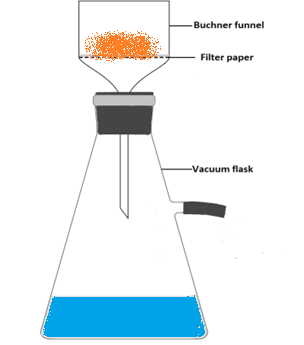 filtrate
precipitate
Sodium Carbonate
+
Strontium Chloride
NaCl
Soluble
(aq)
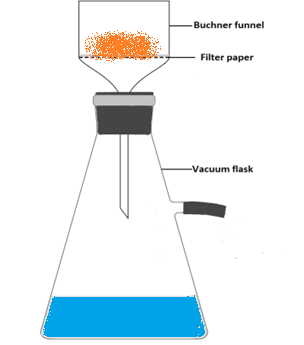 Na+
Cl-
filtrate
Na+
Cl-
Can’t really weigh the NaCl product when it is in the aqueous filtrate. Need to somehow remove the water so the ions go back together leaving solid NaCl...how can we remove the water???
Na+
Cl-
Boil and/or Evaporate the water away!
NaCl (s)
NaCl (aq)
filtrate
Now it is solid salt left over!
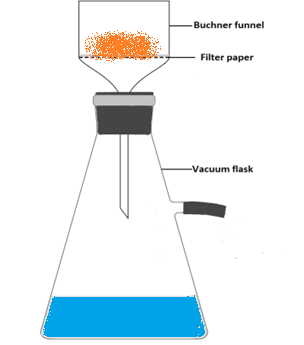 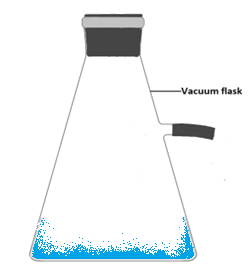 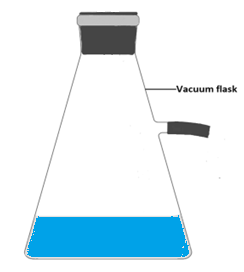 

Vacuum Filtration
https://youtu.be/1E4YmuSY4Ek
YouTube Link to Presentation
https://youtu.be/iUjL9AVeSnU
38